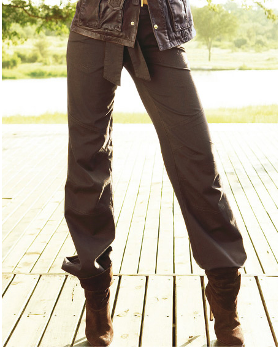 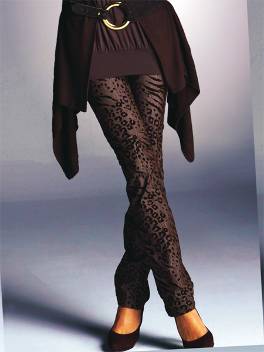 Брюки
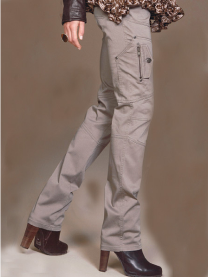 Автор: Никитина О. И. 
г. Нижнеудинск
8 класс.
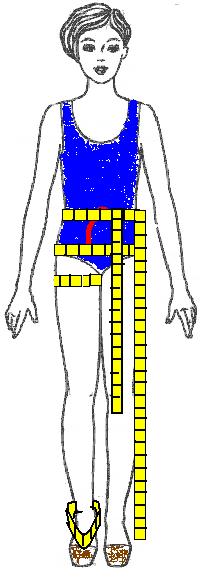 Ст -  полуобхват талии 
Сб – полуобхват бёдер 
Шн – ширина низа брюк
Сн – полуобхват ноги
 в самом широком месте
Ди – длина брюк
Дк – длина до колена
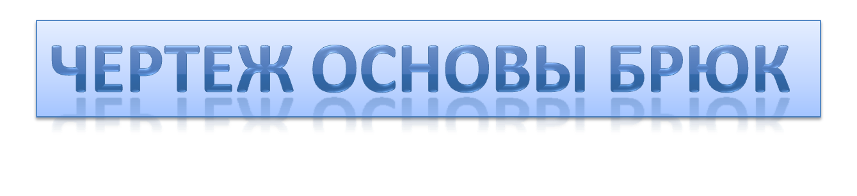 Передняя половинка
Задняя половинка
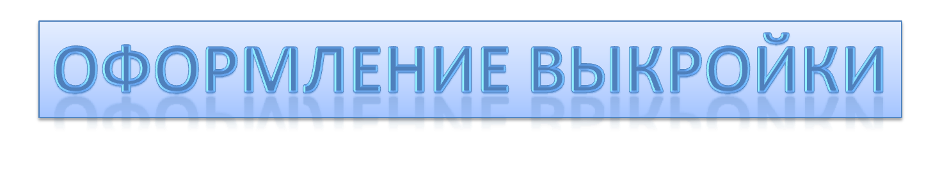 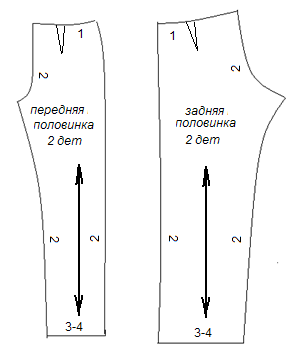 Название детали
Количество деталей
Направление нити основы
Величина припусков на обработку швов
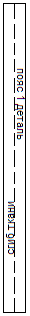 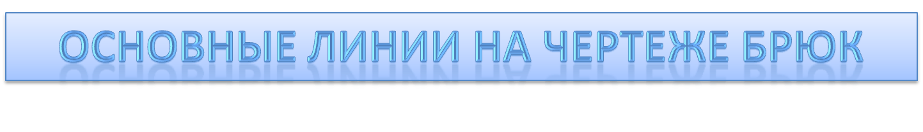 Линия талии
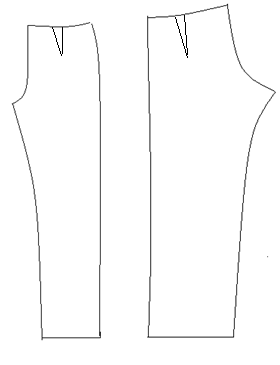 Линия бёдер
Линия сидения
Линия колена
Линия середины
Линия низа
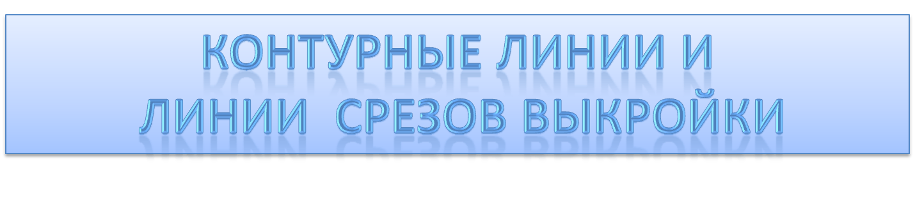 1
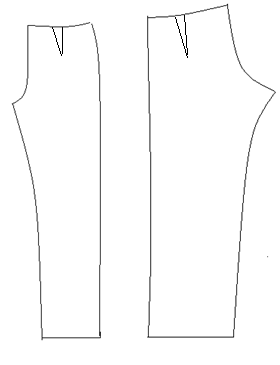 1
1. Линия верхнего среза.
2. Линия нижнего среза
5
5
3. Линия бокового среза
4. Линия шагового среза
3
3
4
4
5. Линия среднего среза
2
2
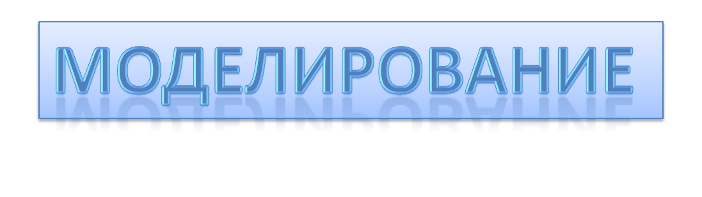 Процесс создания 
новых моделей одежды.
Техническое
Художественное
Процесс создания эскиза (рисунка) новой модели, воплощающий замысел художника - модельера
Процесс создания конструкции (выкройки) новой модели  по эскизу, внесение фасонных линий в основу чертежа. Этим занимается модельер - конструктор
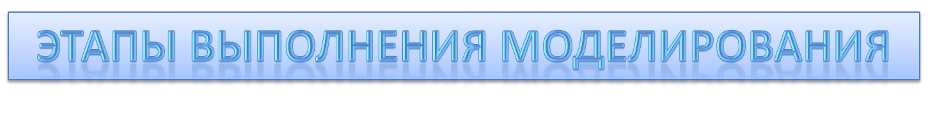 Внимательно изучить эскиз модели.
Нанести на эскизе конструктивные линии (линию талии, линию бедер, линию низа, середину переда).
Определить, на каких участках необходимо сделать изменения, чтобы получить модель, соответствующую эскизу.
Нанести на чертеж основы конструкции модельные изменения.
Оформить готовую выкройку.
Модель №1
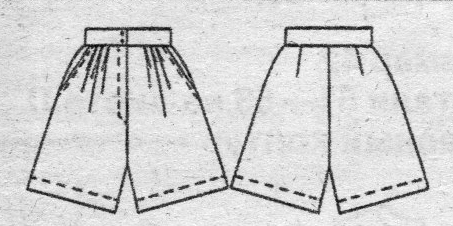 Линия талии
Линия бёдер
Линия сидения
Линия колена
Описание модели.
Шорты – бермуды  длиной до колен, прямого покроя.  Спереди на талии мягкие складки. Карманы внутренние, в передних половинках. Застёжка  спереди в среднем шве на замок-молнию. Пояс притачной, широкий, застёгивается на 2 пуговицы.  Карманам, гульфику и низкам шорт отделочная строчка в тон ткани.
Изменение  основы чертежа по модели
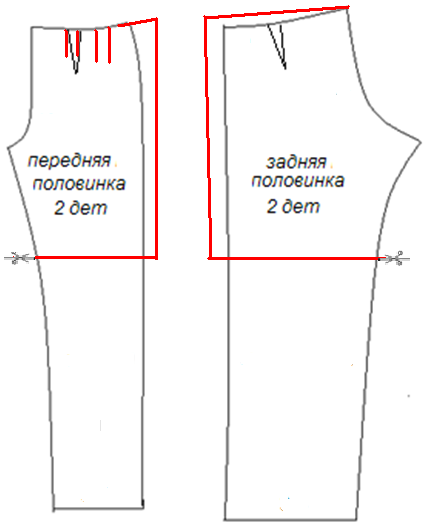 Начертить новую линию низа.
Выполнить расширение  со стороны боковых срезов на 3 -4 см.
От верхнего среза нанести линии мягких складок.
Вырезать по линиям изменений.
Модель №2
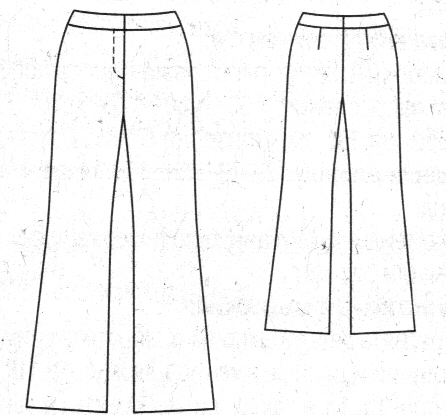 Линия талии
Линия бёдер
Линия сидения
Линия колена
Линия низа
Описание модели. 
Брюки женские ,длиной до щиколотки, расширенные от колена. Застёжка спереди, в среднем шве. Пояс притачной, подкройной.
Изменение  основы чертежа по модели
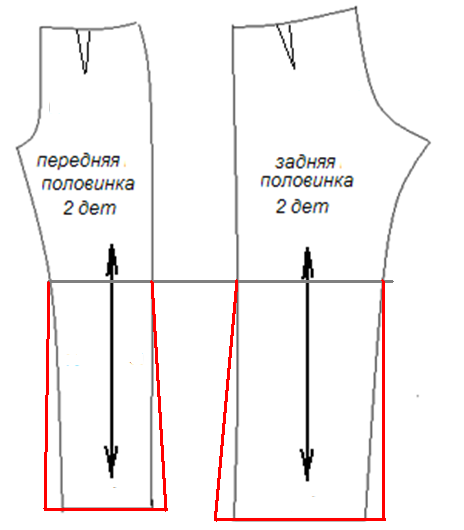 Отложить от линий боковых и шаговых срезов по 4-5 см на линии низа.
Соединить точки расширения низа с линией колена
Вырезать по линиям изменений.
Модель №3
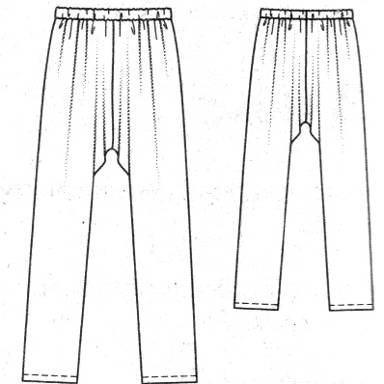 Линия талии
Линия бёдер
Линия сидения
Линия колена
Линия низа
Описание модели. 
Шальвары женские ,длиной до низа, зауженные к низу, с заниженной линией сидения и расширенные по линии сидения. Пояс притачной,  на резинке.
Изменение  основы чертежа по модели
Наметить новую линию сидения
Отложить на ней ширину половинок брюк по модели
Расширить детали брюк по линии талии
Оформить линии боковых, шаговых и средних срезов
Вырезать по измененным контурам.
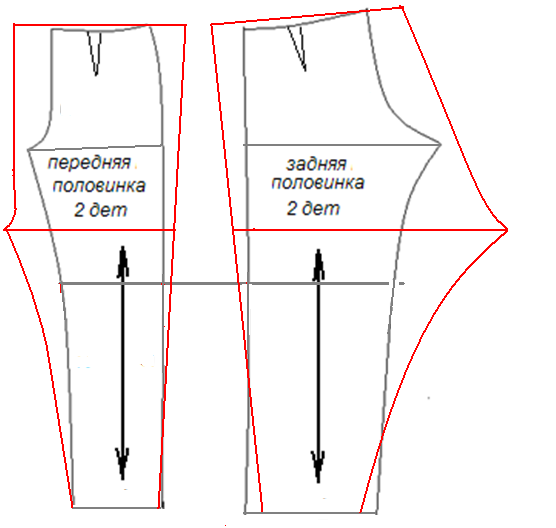